שבת שלום וברוכים הבאים!





beiteliyahu.org
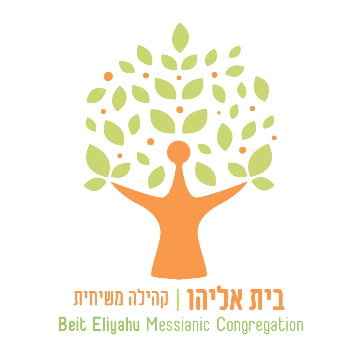 אַל תִּדְאֲגוּ לְשׁוּם דָּבָר, כִּי אִם בְּכָל דָּבָר הַצִּיגוּ מִשְׁאֲלוֹתֵיכֶם לֵאלֹהִים בִּתְפִלָּה וּבְתַחֲנוּנִים וּבְהוֹדָיָה. וּשְׁלוֹם אֱלֹהִים הַנִּשְׂגָּב מִכָּל שֵׂכֶל יִנְצֹר אֶת לְבַבְכֶם וְאֶת מַחְשְׁבוֹתֵיכֶם בַּמָּשִׁיחַ יֵשׁוּעַ. סוֹף דָּבָר, אַחַי, כָּל אֲשֶׁר אֱמֶת, כָּל מַה שֶׁנִּכְבָּד, כָּל דָּבָר יָשָׁר, טָהוֹר, מָלֵא נֹעַם, כָּל אֲשֶׁר שִׁמְעוֹ טוֹב, כָּל מַעֲשֶׂה נַעֲלֶה, וְכָל דָּבָר הָרָאוּי לְשֶׁבַח -- בְּאֵלֶּה יֶהְגֶּה לְבַבְכֶם. הַדְּבָרִים אֲשֶׁר לְמַדְתֶּם וְקִבַּלְתֶּם וּשְׁמַעְתֶּם מִמֶּנִּי, וַאֲשֶׁר רְאִיתֶם בִּי -- אוֹתָם עֲשׂוּ; וֵאלֹהֵי הַשָּׁלוֹם יִהְיֶה עִמָּכֶם. (פיליפים ד' 6-9)
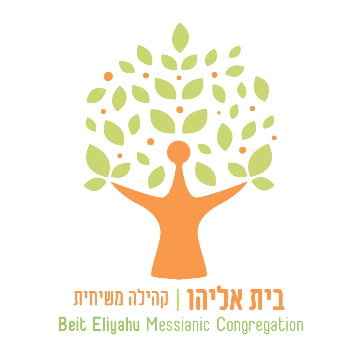 אל תדאגו, אלא התפללו!
אַל תִּדְאֲגוּ לְשׁוּם דָּבָר, כִּי אִם בְּכָל דָּבָר הַצִּיגוּ מִשְׁאֲלוֹתֵיכֶם לֵאלֹהִים בִּתְפִלָּה וּבְתַחֲנוּנִים וּבְהוֹדָיָה. (פס' 6)
ושלום אלוהים ישמור אתכם.
וּשְׁלוֹם אֱלֹהִים הַנִּשְׂגָּב מִכָּל שֵׂכֶל יִנְצֹר אֶת לְבַבְכֶם וְאֶת מַחְשְׁבוֹתֵיכֶם בַּמָּשִׁיחַ יֵשׁוּעַ. (פס' 7)
שָׁלוֹם אֲנִי מַשְׁאִיר לָכֶם, אֶת שְׁלוֹמִי אֲנִי נוֹתֵן לָכֶם; לֹא כְּדֶרֶךְ שֶׁהָעוֹלָם נוֹתֵן אֲנִי נוֹתֵן לָכֶם. אַל נָא יֵחַת לְבַבְכֶם וְאַל יִירָא. (יוחנן י"ד 27)
       וְיִשְׁלֹט נָא בִּלְבַבְכֶם שָׁלוֹם הַמָּשִׁיחַ. (קולוסים ג' 15)
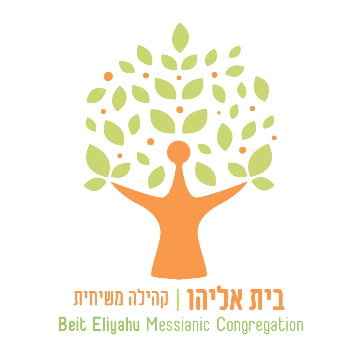 חשוב במה אתם הוגים!חשוב על מה אתם חושבים!
כָּל אֲשֶׁר אֱמֶת, כָּל מַה שֶׁנִּכְבָּד, כָּל דָּבָר יָשָׁר, טָהוֹר, מָלֵא נֹעַם, כָּל אֲשֶׁר שִׁמְעוֹ טוֹב, כָּל מַעֲשֶׂה נַעֲלֶה, וְכָל דָּבָר הָרָאוּי לְשֶׁבַח - בְּאֵלֶּה יֶהְגֶּה לְבַבְכֶם. (פס' 8)
בַּדְּבָרִים אֲשֶׁר לְמַעְלָה יֶהְגֶּה לְבַבְכֶם, לֹא בַּדְּבָרִים אֲשֶׁר בָּאָרֶץ. (קולוסים ג' 2)
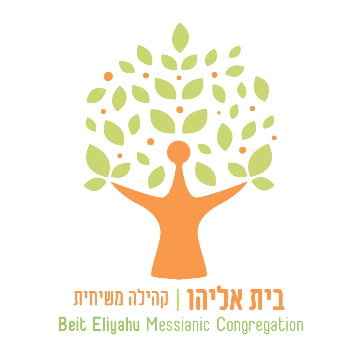 לכו ועשו!
הַדְּבָרִים אֲשֶׁר לְמַדְתֶּם וְקִבַּלְתֶּם וּשְׁמַעְתֶּם מִמֶּנִּי, וַאֲשֶׁר רְאִיתֶם בִּי - אוֹתָם עֲשׂוּ. (פס' 9)
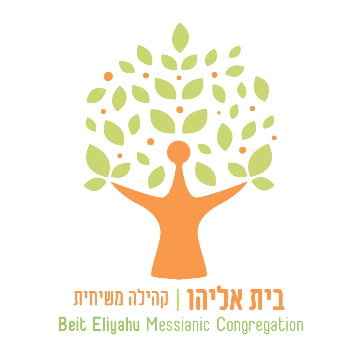 נתפלל, נתחנן ונודה!
נהגה באמת, בטהור ובטוב!
נלך ונעשה!
וֵאלֹהֵי הַשָּׁלוֹם יִהְיֶה עִמָּכֶם.

וַאֲדוֹן הַשָּׁלוֹם יִתֵּן לָכֶם אֶת הַשָּׁלוֹם, תָּמִיד וּבְכָל מָקוֹם. הָאָדוֹן עִם כֻּלְּכֶם. (תסלוניקים ב' ג' 16)
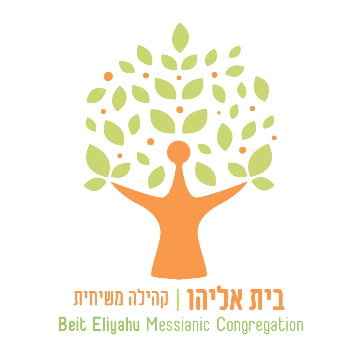